A VYŠŠÍ ODBORNÁ ŠKOLA
Zkušenosti se zkouškami profesních kvalifikací
PK na naší škole
Profesní kvalifikace – autorizace  

   18-001-M Správce počítačů pro malou a střední firmu

  26-014-H Elektromontér fotovoltaických systémů (UNIV3)

  26-002-M Správce sítí pro malou a střední firmu (UNIV3) - připraveno na autorizaci
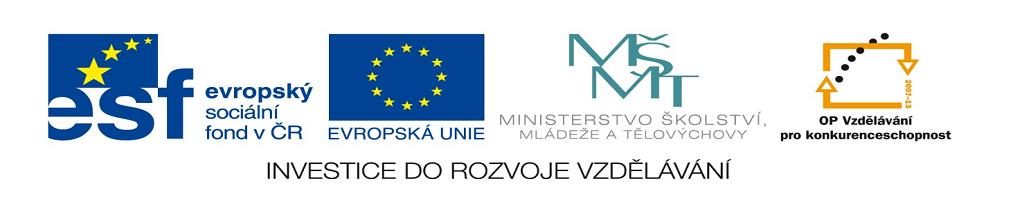 UNIV3
UNIV3 ověřování PK

  Diagnostický modul – ověření schopností účastníka kurzu

  Kurz k získání znalostí a dovedností
   (Osnovy kurzu tvořila jiná škola)

  Ověření formou korespondující s PK
   (maximální snaha o podobnost zkoušek PK)
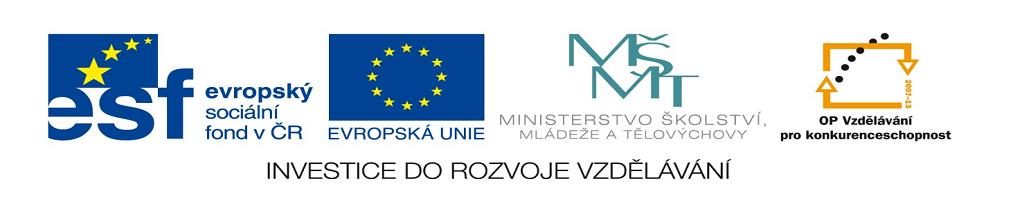 Fotovoltaika
Fotovoltaika - účastníci

  Účastníci 15 osob – od vyučených v jiném oboru až po inženýry v oboru

  3  účastníci – firmy z oboru

  3 účastníci provozují FVE On-grid (dotace od státu)

  8 účastníků provozuje FVE Off-grid (bez dotací)

  jeden účastník nemá žádné zkušenosti ani vzdělání elektro
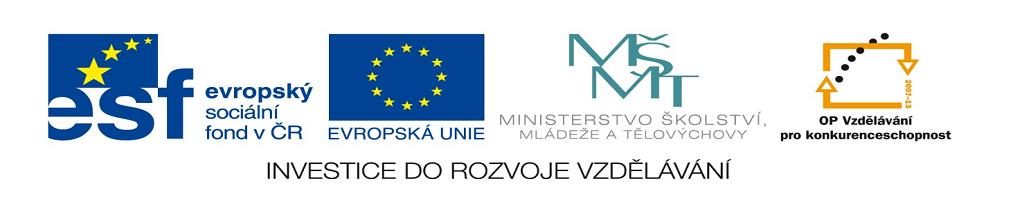 Fotovoltaika
Fotovoltaika – předchozí vzdělání

  9 osob má vzdělání v oboru elektro někteří i vysokoškolské

  7 účastníků nemá vzdělání a absolvuje celý kurz
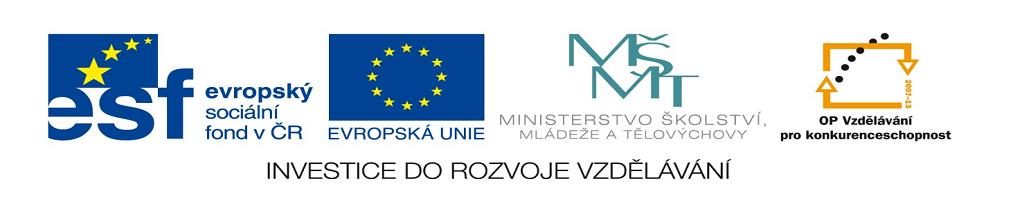 Fotovoltaika
Fotovoltaika – koncepce kurzu

  původní délka kurzu 100 hodin
  zkráceno na 75 hodin 
  3 víkendy – Pá, So, Ne
  rozděleno na:
 1. část pro účastníky, kteří nemají vzdělání elektro (teorie i praxe elektro)
2. a 3. část se specializací fotovoltaika
  doplněno o teorii i praxi z oblastí off-grid FVE případně hybridních FVE, doplněno o instalace na budovách (střechy, stěny)
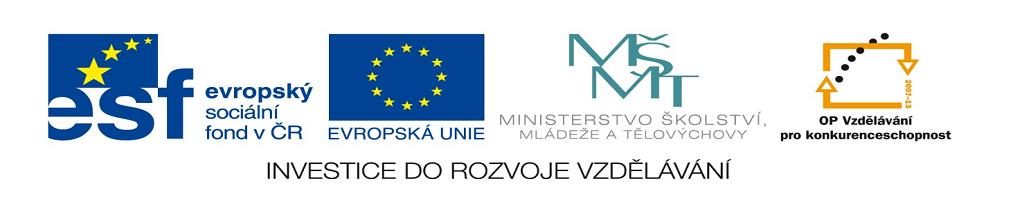 Fotovoltaika
Fotovoltaika – profesní kvalifikace
26-014-H Elektromontér fotovoltaických systémů

  zařazena do úrovně 3 
  obsahuje odborné způsobilosti obecné i specifické
 
Podle našeho názoru nesplňuje požadavky dnešní (budoucí) doby
v odborných způsobilostech chybí vše, co souvisí s off-grid FVE případně hybridní FVE (akumulátory, regulátory DC-DC, měniče DC-AC atd.)
odborná způsobilost: Bezpečnost …… neobsahuje specifika pro fotovoltaiku – instalace FV panelů – práce ve výškách, práce na zařízeních s bezpečným napětím ale nebezpečným proudem atd.
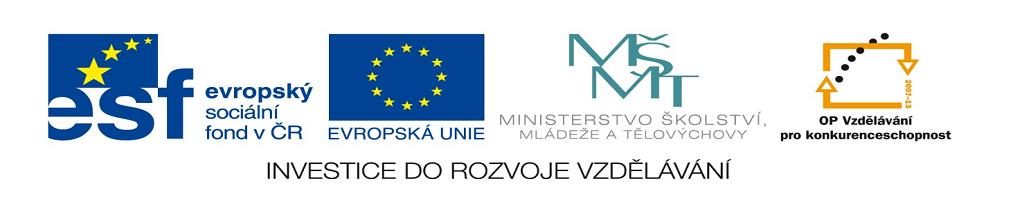 Fotovoltaika
Fotovoltaika – nová profesní kvalifikace
  Návrhář fotovoltaických systémů

  zařazení do úrovně 4 (případně vyšší)
  držitel kvalifikace by uměl navrhnout pro potřeby zákazníka FVS s dodržením norem a platné legislativy. S minimalizací nákladů a optimalizací výkonnosti.
  držitel by byl schopen navrhnout systém, který by byl v budoucnu schopen pracovat se „Smart Grid“ energetickými systémy.
  držitel by měl být schopen zajistit monitorování a správu systému na dálku
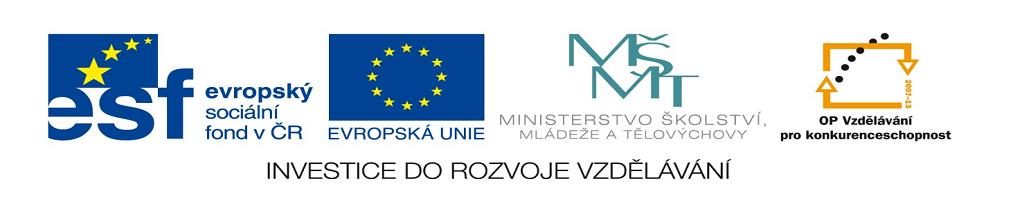 Fotovoltaika
Fotovoltaika – nová profesní kvalifikace
  Návrhář fotovoltaických systémů

   Odborné způsobilosti:
Orientace v technické dokumentaci a normách a jejich využití při práci na elektrotechnických a elektronických zařízeních
Měření elektrických veličin a parametrů, vyhodnocení naměřených hodnot
Zařízení pro realizaci energetických (fotovoltaických) zdrojů
Provedení auditu energetických potřeb zákazníka a možnosti přenosu do DS
Legislativní a administrativní postupy pro získání souhlasu s připojením do DS
Technický návrh energetického (fotovoltaického) zdroje
Ekonomické vyhodnocení energetického zdroje
Ochrana před úrazem elektrickou energií
Bezpečnost práce
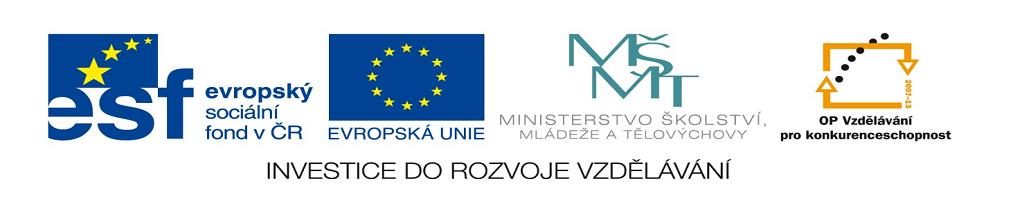 Počítačové sítě
Správce počítačových sítí

  délka kurzu 210 hodin
  zkráceno na 180 hodin 
  víkendy – Pá, So, Ne
  teorie i praxe
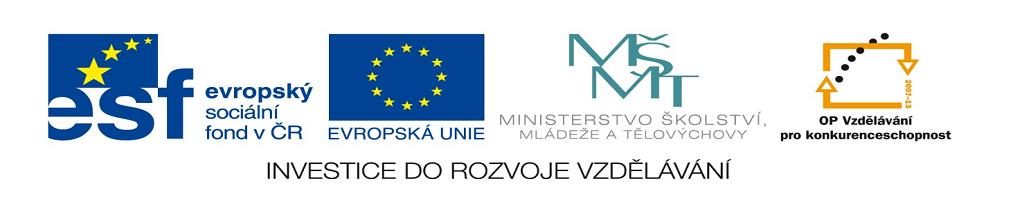 Počítačové sítě
Počítačové sítě - účastníci

  Účastníci – 15 osob – vzdělaní v oboru i samouci

  4  účastníci – absolventi školy 1 – 6 let po škole

  9 účastníků pracuje v oboru

  2 učitelé ze  SŠ a VŠ
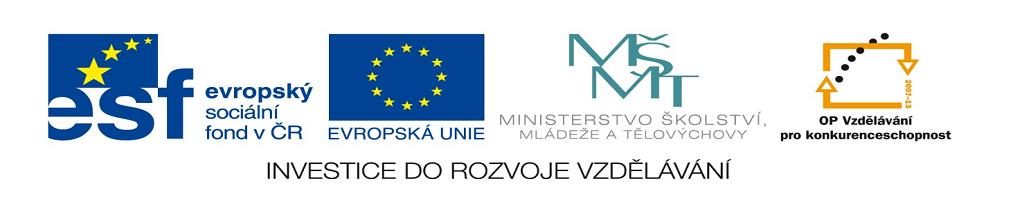 Počítačové sítě
Počítačové sítě – zjištěné skutečnosti

  osobám z praxe chybí ucelená teorie
  mají velké množství poznatků, které nemají utříděny
  jsou odborníci zpravidla jen v oboru, který vykonávají
  zpravidla jim utíkají novinky a vývoj technologií jako celku
  v oboru, ve kterém pracují jsou na špičce

Závěry:
jsou žádoucí doplňková školení v různých oborech
být odborníkem na vše je velmi problematické
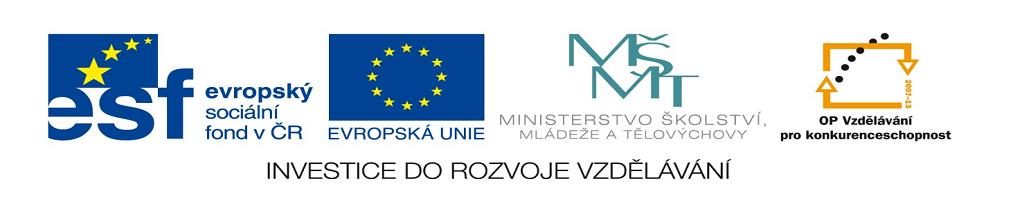 Počítačové sítě
Počítačové sítě – zkoušky

  zkoušky mají předepsány počty otázek. Úspěšné složení vyžaduje 50-ti procentní úspěšnost v každém bodu odborné způsobilosti
  předepsány jsou zpravidla 3 otázky (prakticky musí tedy uchazeč mít úspěšnost 67%)
  úspěch je dán úspěchem ve všech bodech odborných způsobilostí => velká obtížnost složení zkoušek
  v kurzu se 7 osob zůčastnilo zkoušek 
  6 osob je dokončilo
  3 osoby úspěšně
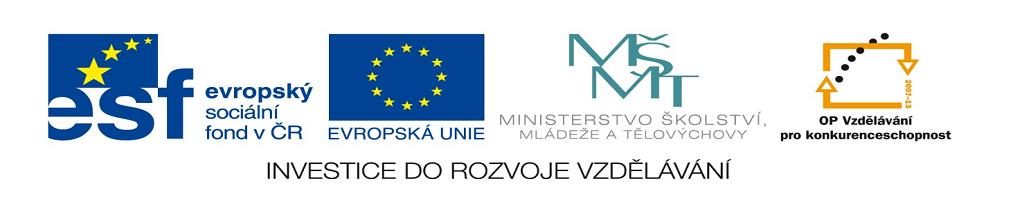 Počítačové sítě
Profesní kvalifikace – význam pro školu

  požadavky na vzdělání z odborné praxe (firem)
  zařazení témat z PK do ŠVP
  porovnání „odbornosti“ PK a profilové maturitní zkoušky
  pro žáky zisk dalších dokladů o kvalifikaci
  vzdělávání učitelů jako autorizovaných zástupců
příprava testových otázek – jejich validace – zkvalitnění výukového procesu
nutnost generovat testy a rychle je bezchybně zpracovat nás vedla k vytvoření automatizovaného systému zpracování testů
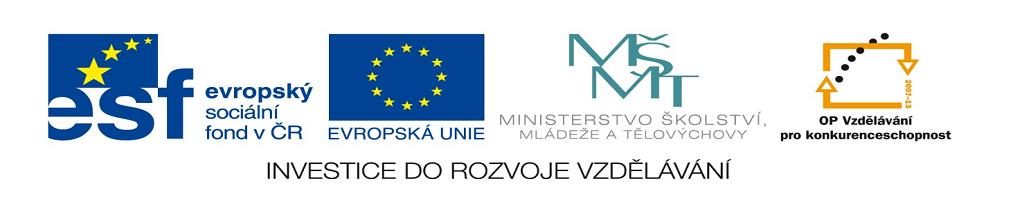 Počítačové sítě
Profesní kvalifikace – jaké mají minusy

  obsah neodpovídá praxi a je třeba změn
  změny jsou pomalé – min 2 roky na schválení
zkoušky jsou obtížné – jedna neznalost v odborné způsobilosti znamená neúspěch u zkoušky
  výsledný výrok by měl mít určitou volnost pro komisi
  nemožnost opakovat zkoušku jen z odborné způsobilosti
nemožnost prostřednictvím ISKA uznat složené části odborných způsobilostí (případně jejich části)
  ovládání ISKA – návaznost na registry - problematické
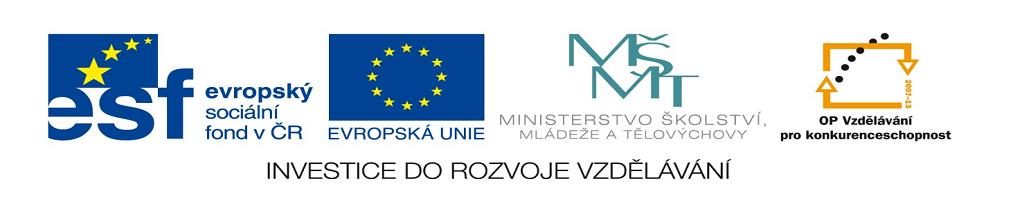 END
Děkuji za pozornost

Ing. Jan Lang
lang@ssakhk.cz